¿Qué es el hábitat?
2dos básicos A-B
Semana del 23 y 29  de junio de 2021
Hábitat
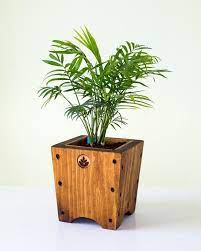 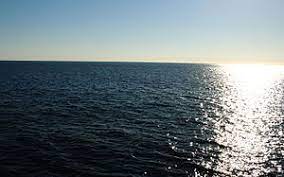 El hábitat es el lugar donde viven los seres vivos.Encuentra:
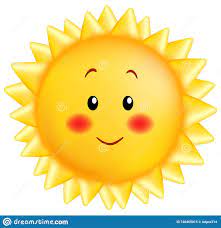 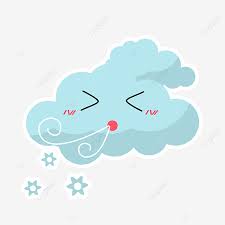 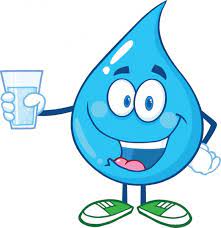 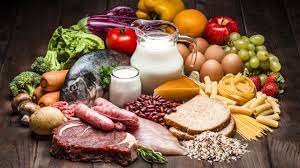 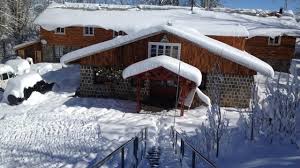 Actividad
Has un  hábitat para el siguiente ser vivo:
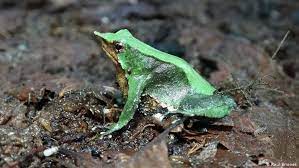 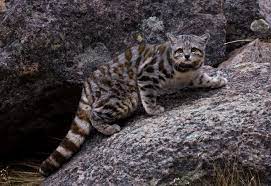 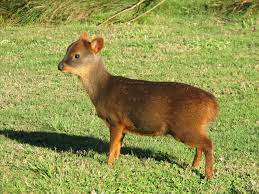 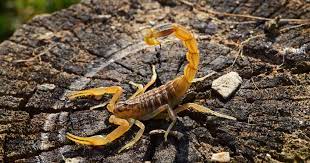 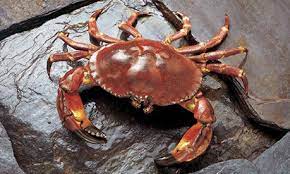